VIDEO PHÁP LUẬT
CHỦ ĐỀ: PHÁP LUẬT
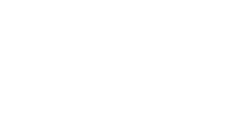 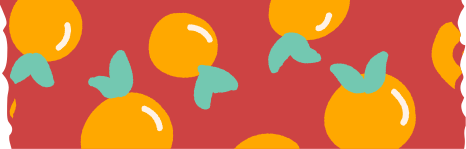 Tiết 7,8: Bài 21
 Pháp luật nước Cộng hòa xã hội chủ nghĩa Việt Nam
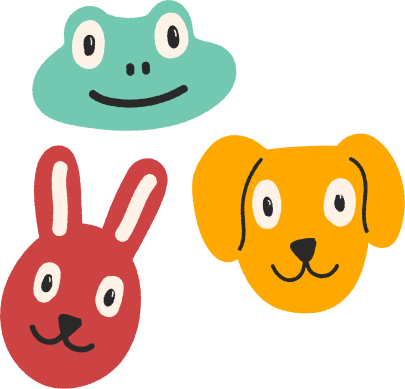 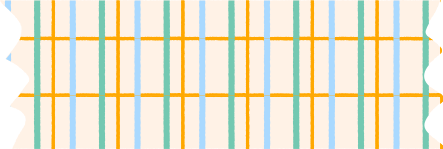 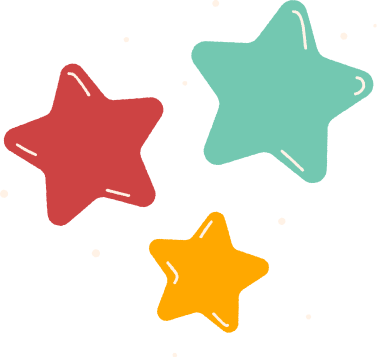 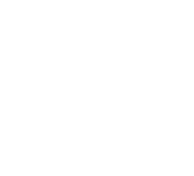 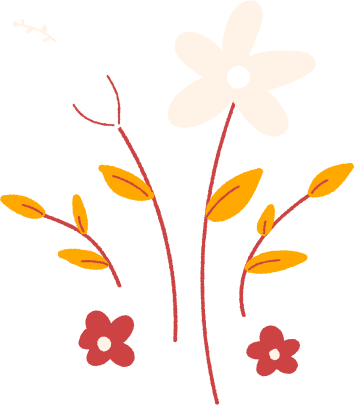 I- ĐẶT VẤN ĐỀ
SGK/57-58: Tự đọc, tự nghiên cứu.
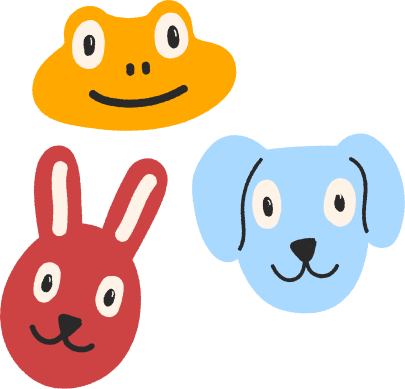 Là các quy tắc xử sự chung, có tính bắt buộc, do Nhà nước ban hành, được Nhà nước bảo đảm thực hiện bằng các biện pháp giáo dục, thuyết phục, cưỡng chế.
II. NỘI DUNG BÀI HỌC
1. Khái niệm Pháp luật
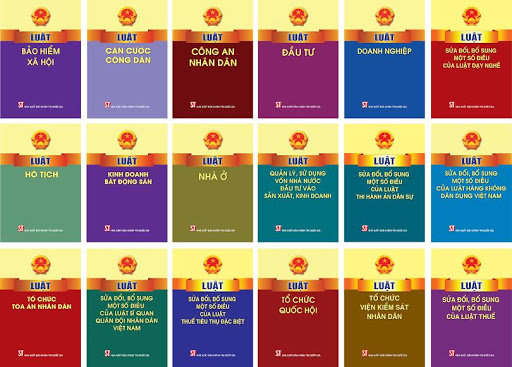 2. Đặc điểm của pháp luật
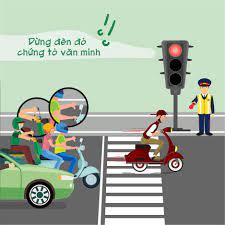 a. Tính quy phạm phổ biến
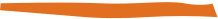 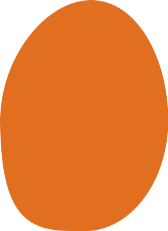 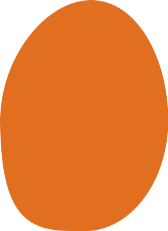 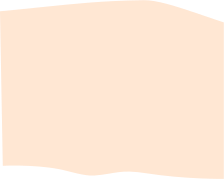 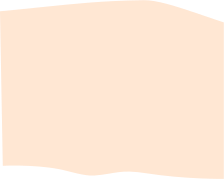 Các quy định của pháp luật là thước đo hành vi của mọi người trong xã hội. Nó quy định khuôn mẫu,những quy tắc xử sự chung mang tính phổ biến.
-Tính quy phạm: khuôn mẫu, quy tắc, xử sự chung, những quy định chung,..

-Tính phổ biến: Áp dụng với nhiều người,ở nhiều nơi.
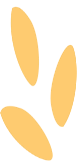 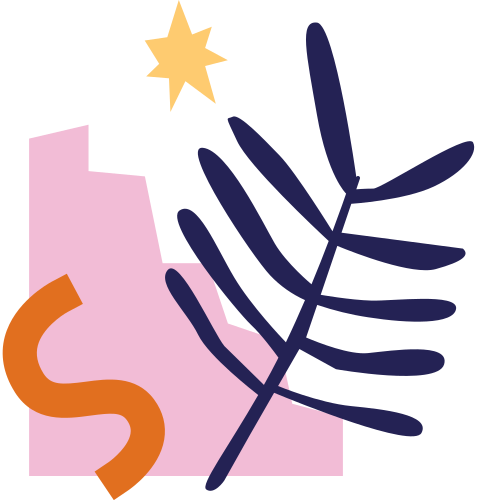 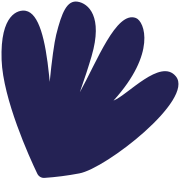 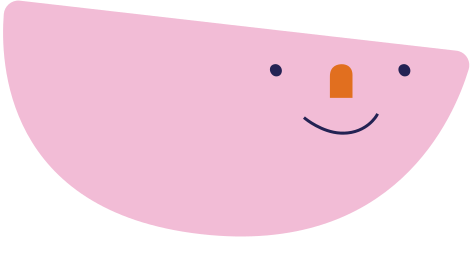 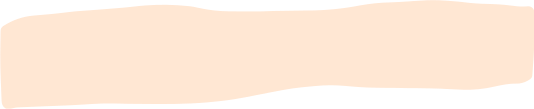 Điều 5,6,8 Nghị định 100/2019/NĐ-CP quy định các mức phạt lỗi vượt đèn đỏ với từng loại phương tiện như sau:
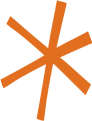 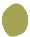 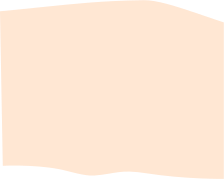 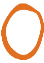 b. Tính xác định chặt chẽ
Các điều luật được quy định rõ ràng, chính xác, chặt chẽ, thể hiện trong các văn bản pháp luật.
Quyền lợi đi đôi với nghĩa vụ  tính xác định chặt chẽ
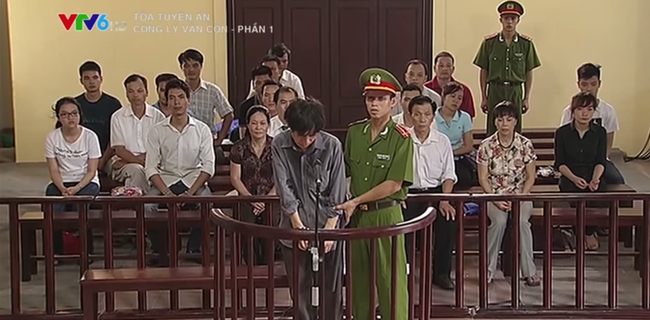 c. Tính bắt buộc.
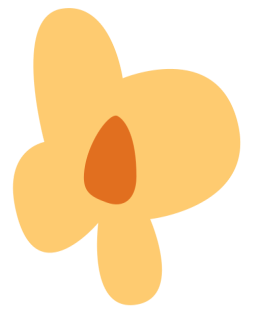 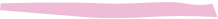 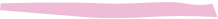 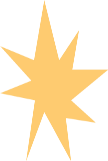 Pháp luật do nhà nước ban hành  mang tính quyền lực nhà nước,bắt buộc mọi người phải tuân theo,ai vi phạm sẽ bị Nhà nước xử lí theo quy định.
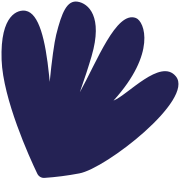 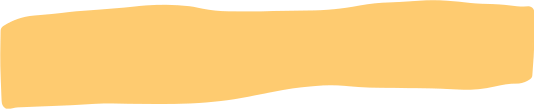 Pháp luật là đạo đức tối thiểu.
Đạo đức là pháp luật tối đa.
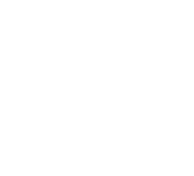 So sánh sự giống và khác nhau giữa Pháp luật và Đạo đức.
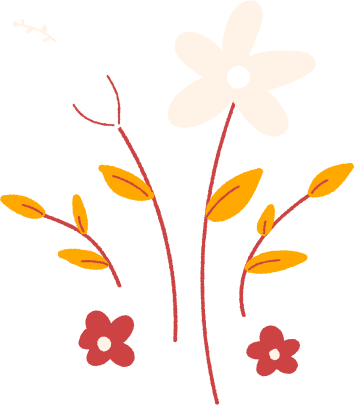 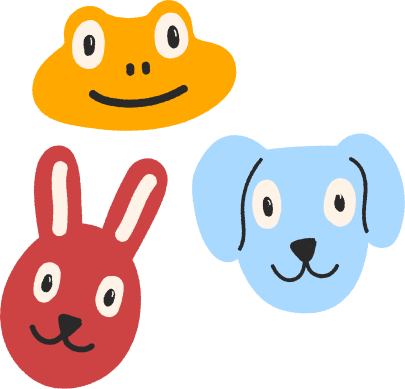 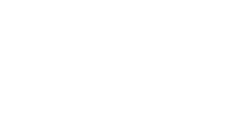 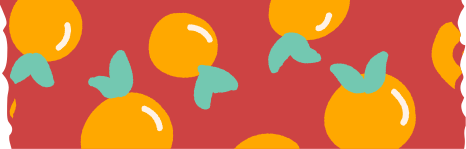 Giống nhau 

Đều là những cách xử sự trong giao tiếp,trong mối quan hệ xã hội, cùng làm cho mối quan hệ giữa người và người trở nên tốt đẹp,xã hội có trật tự kỉ cương, văn minh tiến bộ.
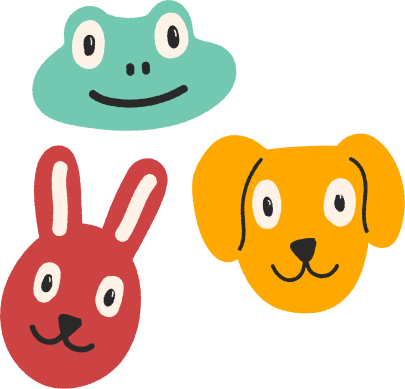 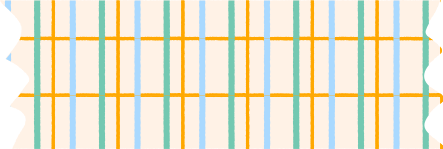 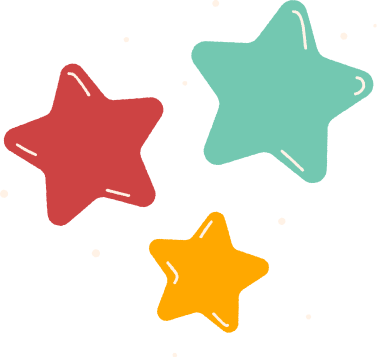 SỰ KHÁC NHAU GIỮA PHÁP LUẬT VÀ ĐẠO ĐỨC
11
SỰ KHÁC NHAU GIỮA PHÁP LUẬT VÀ ĐẠO ĐỨC
Thực tế cuộc sống và nguyện vọng của nhân dân.
Do nhà nước ban hành.
Không bắt buộc.
Có tính bắt buộc.
Ca dao,tục ngữ,châm ngôn...
Các văn bản pháp luật.
Dư luận xã hội, lương tâm cắn rứt.
Giáo dục, thuyết phục, cưỡng chế.
12
3. Bản chất của Pháp luật nước CHXHCN Việt Nam
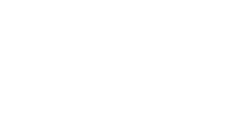 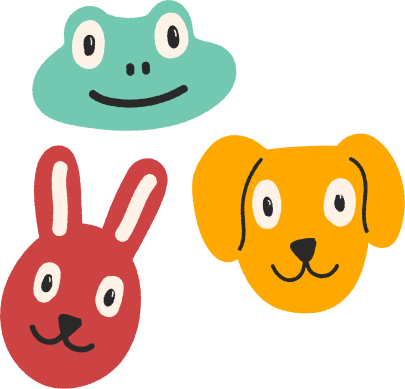 Thể hiện ý chí của giai cấp công nhân và nhân dân lao động dưới sự lãnh đạo của Đảng Cộng sản Việt Nam.

Thể hiện quyền làm chủ của nhân dân trên tất cả lĩnh vực của đời sống xã hội.
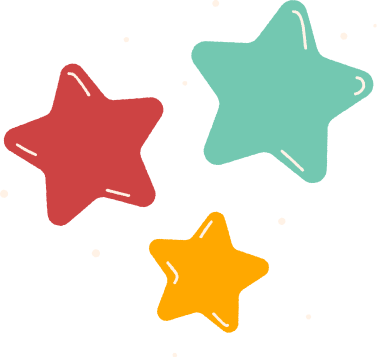 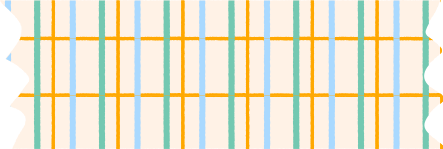 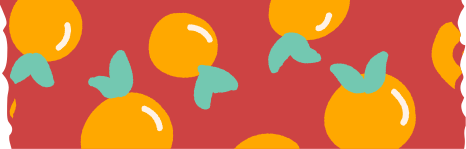 4. Vai trò của pháp luật 

Góp phần tạo điều kiện thuận lợi cho mỗi cá nhân và xã hội phát triển theo một định hướng chung.
Pháp luật là công cụ để thực hiện quản lí nhà nước.
Pháp luật là phương tiện phát huy quyền làm chủ của công dân.
NGÔ THỊ HUYỀN
14
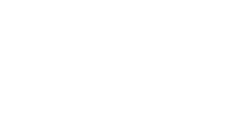 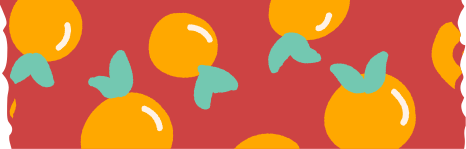 III. Luyện tập
Mời các con chơi trò chơi Quizizz
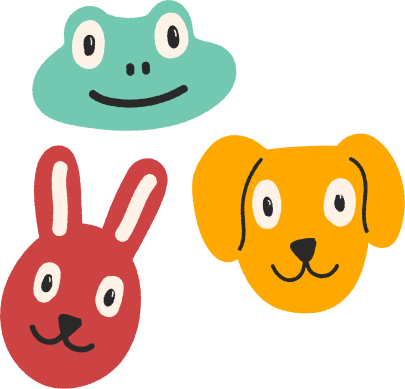 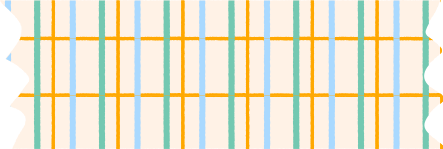 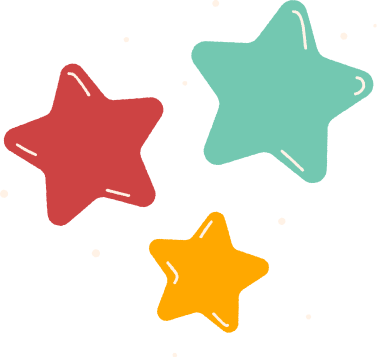